Amerika Birleşik Devletleri’nde Yaşlı Bakım Evleri & Cesur Yeni Dünya
Tarihçe
Almshouse ‘’poor house and workhouse’’ 17. yüzyıl- İngiltere
Endüstriyel Devrim sonrası oluşan bir terim,
1930’larda yaygınlaşıyor ve tam olarak yaşlılara bakım hizmeti adıyla kanunlaşıyor. 
Almshouse’larda yaşlıların sayısının artması burada en büyük etken çünkü bir süre sonra buralarda yaşlıların sayıca fazla olduğu ve öz-bakım ihtiyaçlarının giderilmesine dair büyük bir ihtiyaç olduğu fark ediliyor.
Amerikan Sağlık Sistemi
Amerika sağlık hizmetlerinde önleme ve sosyal sağlık düzeninin korunmasına yönelik projelere yatırım yapmaktadır. (Sağlık ve hijyen eğitim programları)
Dünyada sağlık alanında en büyük kişi başı harcama oranı ABD’ye aittir.

%16%21
20012050
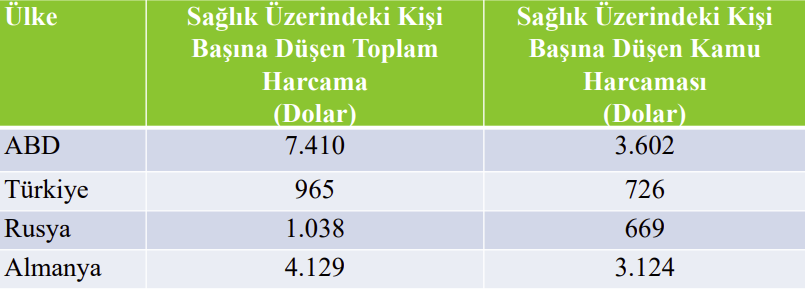 Amerika’da yaşlı bakım evleri
Amerika’da yaşlı nüfusun 2050’de ülke nüfusunun %21’ini oluşturacağı öngörülmüştür. 
Bu öngörünün yüksekliğinin sebebi uzun yaşam beklentisinin artmasıdır.
Amerika’da 21.000 yaşlı bakım evi var ve bu evlerde 1.5 milyon insan aktif olarak bakım hizmeti almakta.
53 yatak/1000 kişi ortalaması.
İskandinav ülkeleri ve bazı Avrupa ülkelerinde(İsviçre, Danimarka vb…) sosyal devlet anlayışı sebebiyle evde bakım hizmetleri yaygın.
Sağlık Tüketimi
Amerikan sağlık sigorta sistemi kar amaçlı organizasyonların tahakkümüne girmiş vaziyette.
Kamu sigortası(Medicare-Medicaid)
65 yaş ‘’10 yıl ödeme yapmak’’
Medicare A: Hastane masrafları
Medicare B: Hekim ve hemşirelik bakımı, ayakta tedavi ve laboratuvar ücretleri
Sağlık Tüketimi 2
Kamu sigortası 
Medicaid sigortası (Tıbbi yardım sigortası)
Gelir bazlı (düşük gelir seviyesi)
18.400’dolar aşağısında yıllık gelire sahip bireyler(4 kişilik aile baz alınır.)

Özel sağlık sigortaları
Covid-19 ile ilişkileri
Covid-19 döneminde Amerika’da yaşlı bakım evlerinde 10.217 kişi hayatını kaybetti. (Brooklyn’de 55 kişi)
Yetkililerin test önceliğini gençlerden ve orta-yaşlı insanlardan yana kullanıldığı belirtildi.
Avrupa’da yine bazı bakım evlerinin çalışanları yaşlıları kaderine terk-etti. (İngiltere, İspanya, Portekiz)
Bazı ülkeler covid-19 sağlık hizmeti tercihini gençlerden yana kullandı. Yaş ayrımcılığı iddiaları sürekli olarak gündeme geldi.
Amerika’da sağlık hizmetlerine dair bakış açıları
Görüş 1: Yüksek kalitede ve detaylı sağlık bakımı yüksek maliyetleri beraberinde getirir.
Görüş 2: Özensiz ve üstün-körü sağlık bakımı kalite problemini beraberinde getirir.
Görüş 3: Standartların korunması için harcanacak kaynaklar diğer görüşlerin problemlerini taşımaktadır. (Yüksek maliyet- kalite problemi)
Bu üç görüşün kesiştiği tek kaynak nokta var o ise hastalığın ya da muhtaçlığın meydana gelmediği bir senaryo ortaya çıkarması.
Yaş Ayrımcılığı(Ageism)
Herhangi bir bireye ya da gruba yaşından dolayı yapılan ayrımcılık türüdür. 
Amerika’da yaş ayrımcılığının kanada ve bazı Avrupa ülkelerinden fazla olduğu göze çarpıyor. Bu elbette yaşlılara bakım verme konusunda oluşan politikalara da etki etmektedir. (Sigorta ücretleri, sağlık bakım ücretleri, giderler ve davranışlar)
Yaş ayrımcılığının oransal olarak ABD’de diğer ülkelerden fazla
Eşit sağlık hizmeti almada problemler
Cesur Yeni Dünya ile İlişkileri
Cesur Yeni Dünya’da yaşlılığın önlenmesi ve yaşlılığın niteliğine dair cümleler:
‘’Geriye bir tek yaşlılığı yenmek kaldı.’’
‘’Yaşlılar kendilerini düşünmeye verirler ve bu iğrenç.’’
‘’Eski berbat günlerde yaşlılar hayattan elini eteğini çeker, emekli olur, kendini dine verir. Şimdiyse yaşlılar çiftleşiyor, çalışıyor ve keyif içerisinde yaşıyorlar’’
Cesur Yeni Dünya ile İlişkileri 2
Geleneksel ve kolektif toplumlarda yaşlılara dair pozitif stereo-tip düşüncelere rastlanır. (saygı, kök, ata, tecrübe)
Liberal görüşe sahip refah odaklı ülkelerde yaşlılara dair negatif stereo- tiplere rastlanma oranı daha yüksektir. (Ayak bağı, düşkünlük, yardıma ihtiyacı olma, özgürlüğünü kaybetme)
Bu sebeple yaşlılara bakım hizmeti, gelişmiş ve liberal görüşlü ülkelerde bireysel refah ölçüsünde karşılık bulur. (Sosyal devlet görüşü ise liberalizm görüşünün artışı ile ters orantılıdır.)
Hastalıkların ve yaşlılığın önlenmesine dair;
İnsan genom projesi
‘’Kalıtsal talimatlar seti’’
Telomer (kromozom ucu)
Hormonlar(Östrojen)
Mitokondri(Hücreden ayırma işlemi)
Metformin(Tip-2 Diyabet hastaları kullanır.)
Kaynakça
https://tr.euronews.com/2021/11/16/avrupa-da-yeni-covid-19-dalgas-hangi-ulke-ne-tur-onlemler-al-yor
https://evrimagaci.org/neden-yaslaniyoruz-yasliligi-yenebilir-miyiz-4432
Palmore, E. (1999). Ageism: Negative and positive, 2nd ed. New York: Springer.
https://www.americannursinghistory.org/history-nursing-homes-in-america
https://www.aa.com.tr/tr/dunya/abddeki-yasli-bakimevlerinde-kovid-19-drami-10-bin-217-olu-/1816243
https://acikders.ankara.edu.tr/pluginfile.php/63233/mod_resource/content/1/SKY%20329%20KSS%208.hafta.pdf
Health Care: A Brave New World Shelley Morrisette William D. Oberman Allison D. Watts Joseph B. Beck Published date: 14 March 2013 (Springer Science+Business Media New York 2013)
Jackler RK. Brave New World. Arch Otolaryngol Head Neck Surg. 1999;125(4):471–472. doi:10.1001/archotol.125.4.471